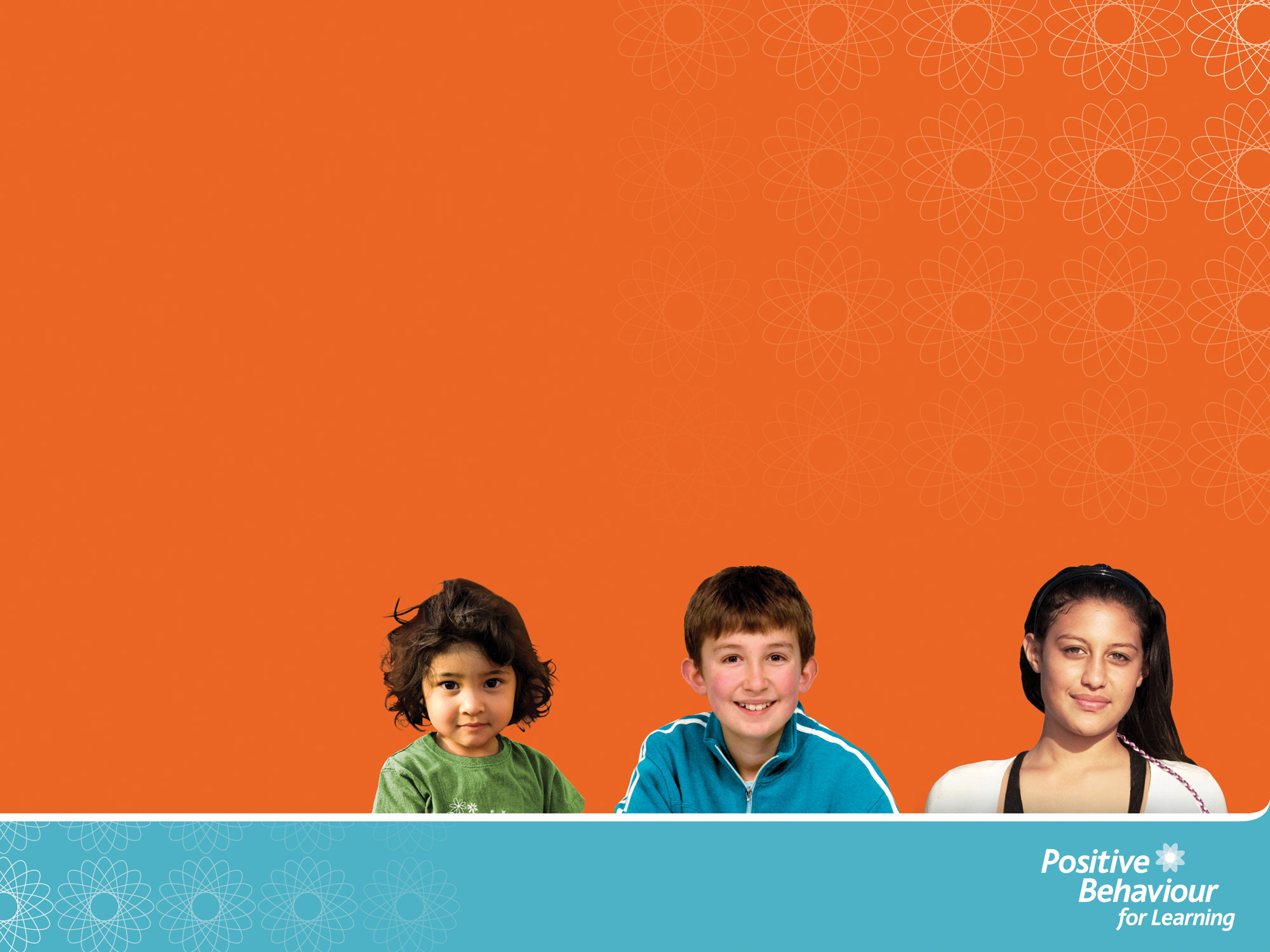 UBRS
UNDERSTANDING BEHAVIOUR
RESPONDING SAFELY

Minimising the use of physical restraint in schools
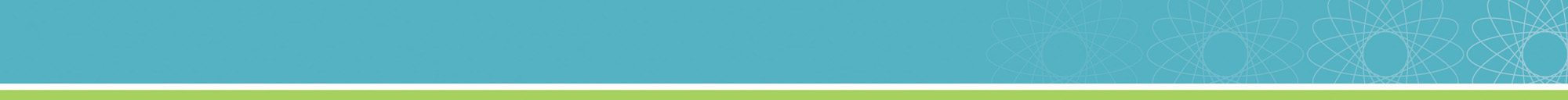 Safety and Wellbeing
UBRS is about developing the skills and systems necessary for responding safely to potentially dangerous situations

Using physical restraint creates the potential for a range of risks for students and teachers

Physical
Emotional and psychological
Relational
Reputational
Legal
2
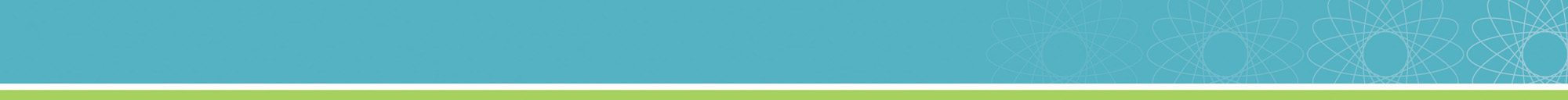 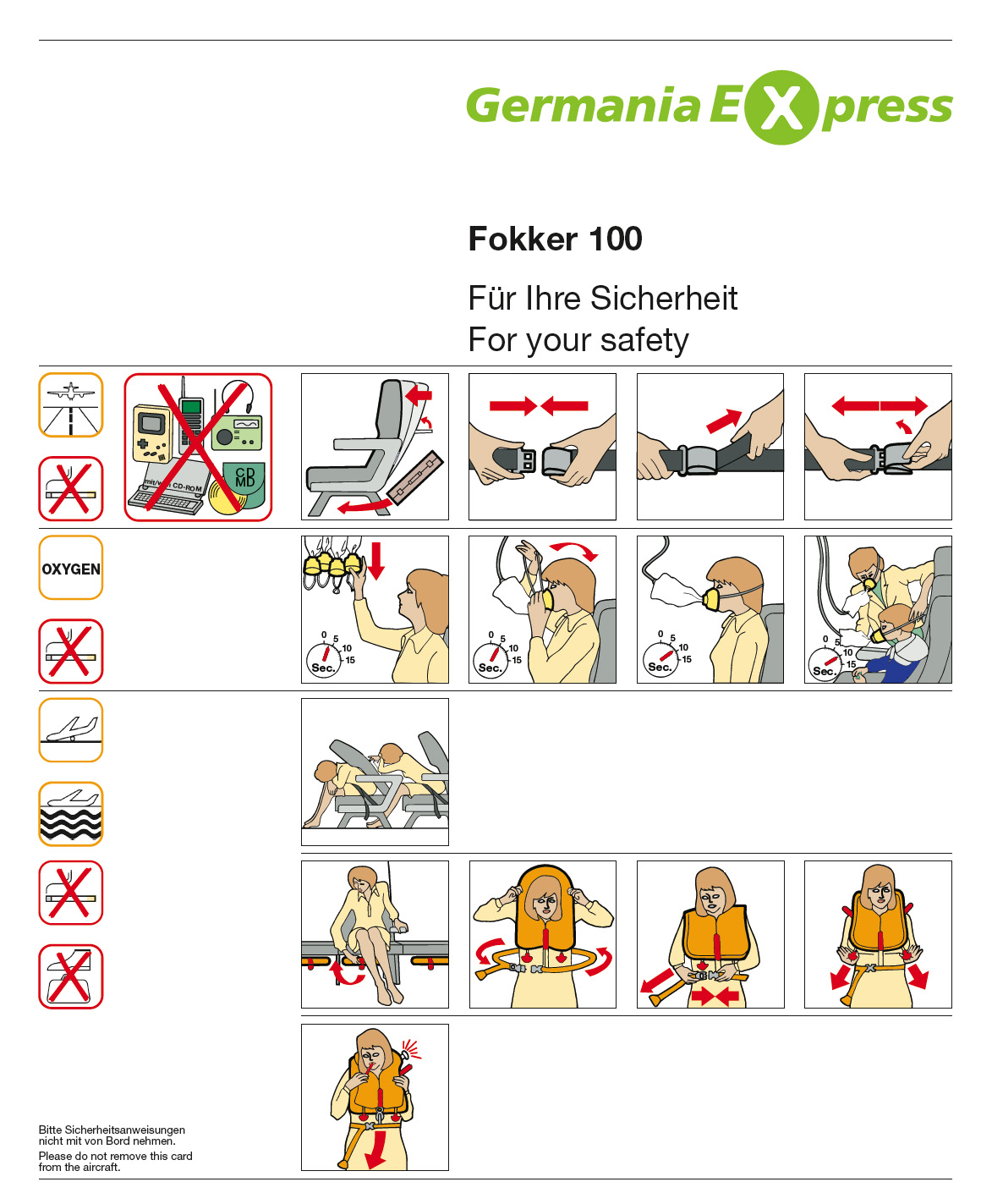 3
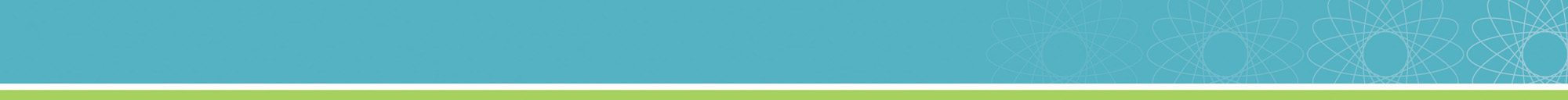 What UBRS Is Not
It’s not restraint training

    That’s MAPA training (Managing Actual or Potential Aggression)
provided to schools after all staff have received UBRS training
for a subset of staff in the context of specific students with IBPs
4
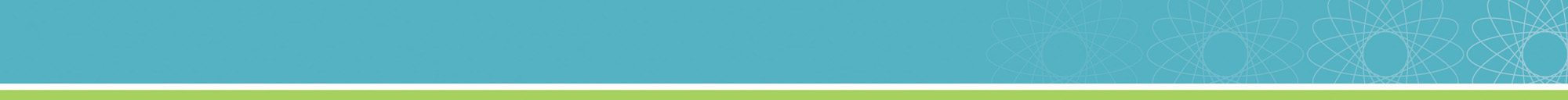 Who’s It For?
All staff, teaching and non-teaching, who may interact with students
Important foundational PD for managing behaviour
It’s not just for staff tasked with the more behaviourally challenging students
A full day’s training (1x 6hrs or 4x 90mins)
5
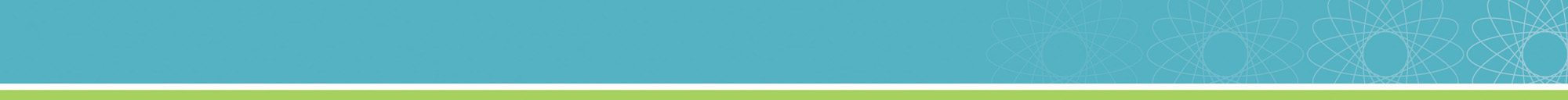 Why UBRS was Developed
Schools are committed to managing behaviour positively

Calls for advice about physical restraint and seclusion of students in the wake of a few serious incidents – there are some misunderstandings about what we can and cannot legally do
A cross-sector advisory group developed guidance that can be readily accessed by schools
Need for a focus on preventing challenging behaviours and if necessary, de-escalating the situation without the use of physical restraint

New guidelines and amendments to the Education Act
7
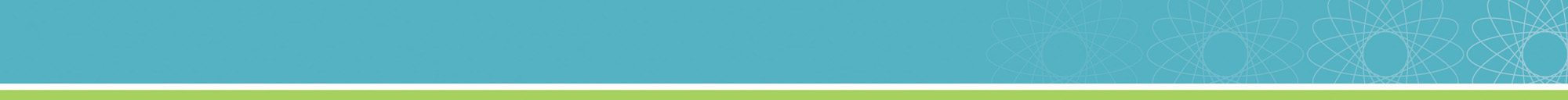 Teachers’ Rights, Duties and Vulnerabilities
When is the use of physical restraint legally justified?
When is it unjustified and hazardous to use physical restraint?
How does our duty of care fit with our right to a safe workplace?
8
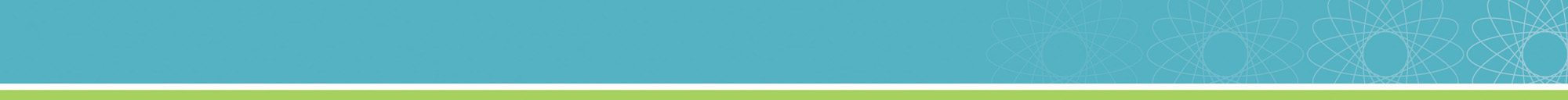 Physical Restraint: From the guide
Restraint is “using your body to deliberately restrict the movement of another”
It may be justified when:
1) there is an imminent and clear threat to someone’s physical safety AND
2) it is used as a last resort when all other practicable, less-invasive options have been tried and failed AND
3) it is only used for the duration that the threat to safety exists
9
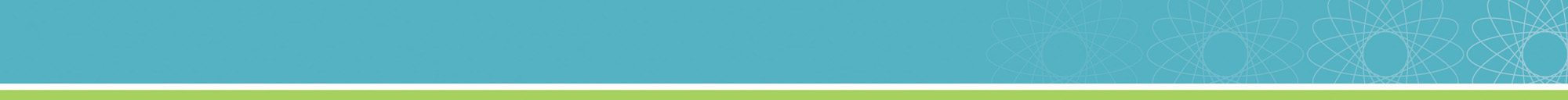 Physical Restraint: From the guide
Restraint is not justified:
for behaviour that disrupts the classroom but isn’t putting anyone in danger of injury
for refusal to comply
in response to verbal threats
to stop a student leaving the classroom or school without permission
as coercion, discipline or punishment 
for property damage, unless the property itself could inflict injury
10
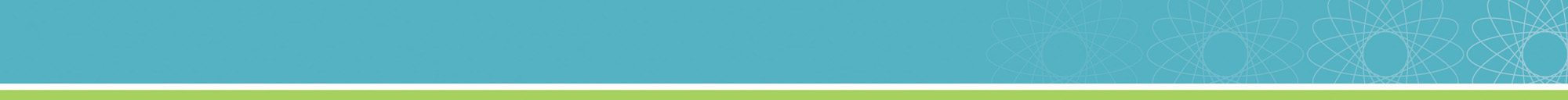 Overview of Modules
Understanding behaviour
Encouraging ready-to-learn behaviour
Responding 
safely
Reflection and embedding
Behaviour has a function — a ‘why’
Understand the ‘why’ and you can respond constructively
How you can understand yourself and others
What you can influence 
How to manage your reactions
What are the implications of the stress response
Differential responding 
Understand levels of behaviour  
What each level may look like 
How to respond at each level
Practical strategies
Consolidate understanding
Embed learning into your context 
Develop an action plan 
Reflect on the concepts  delivered
Managing safety and teaching
Effective learning environments
Relationships
Emotional regulation
Non-verbal strategies
Verbal strategies
11